Encouraging Training Interaction
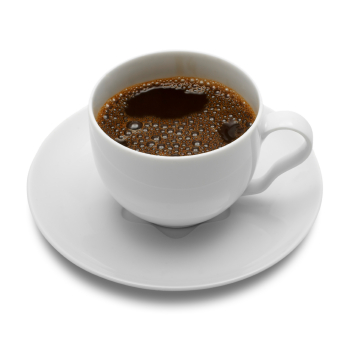 Presenter:

Robbie Bergstrom
Assistant County Clerk, County of Tuolumne
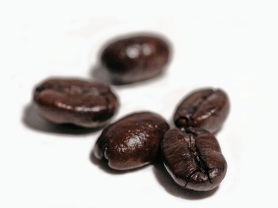 When I was in 2nd grade...
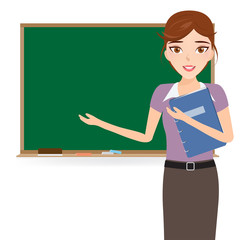 Who would like to be a chair lifter?
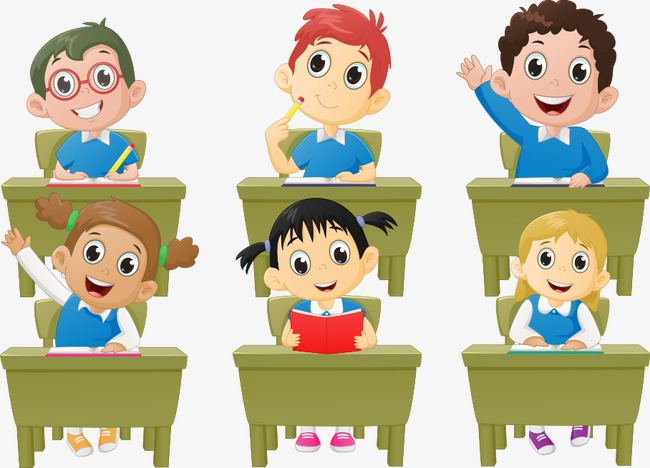 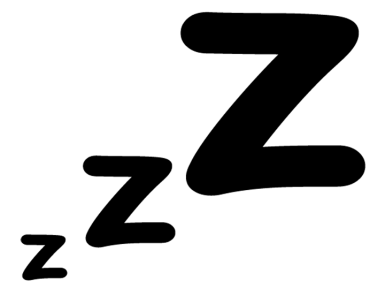 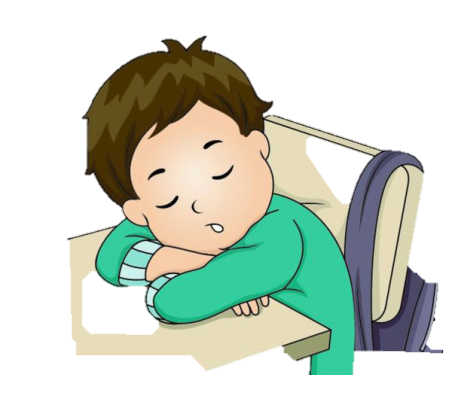 When I was in 2nd grade...
No, I didn’t say “chair lifter”, I said “cheerleader”.
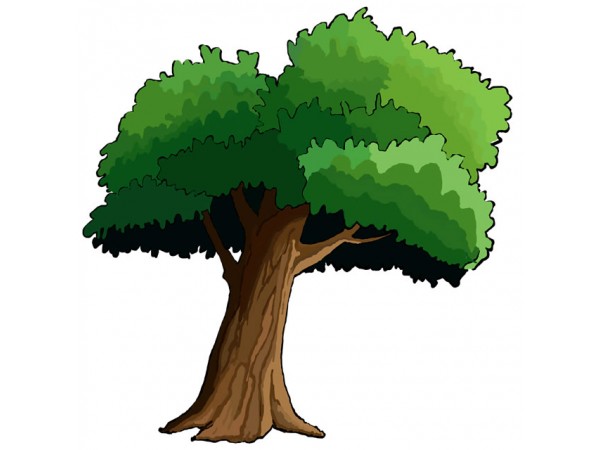 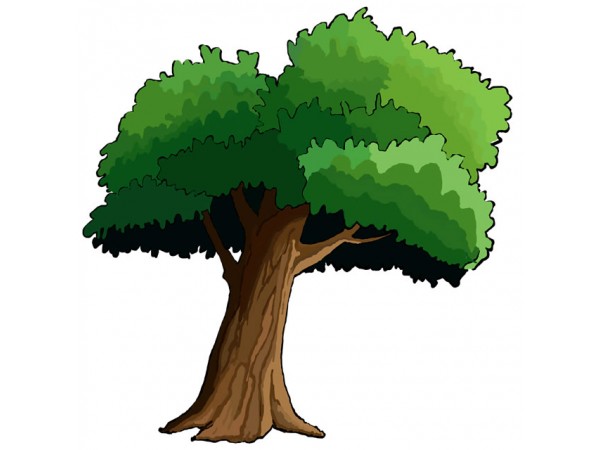 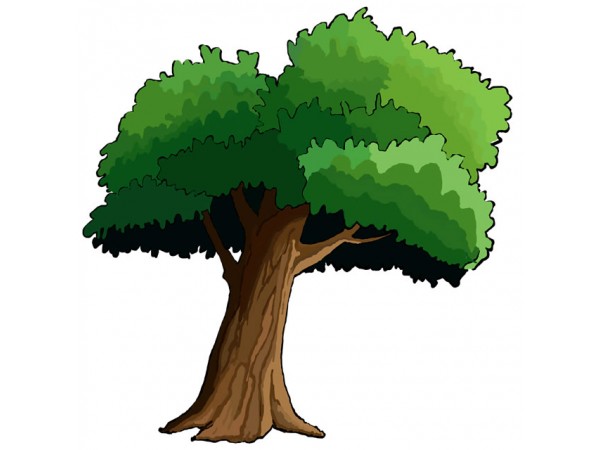 OK, when performing, you want to remember to...
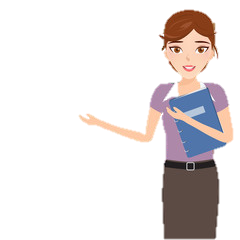 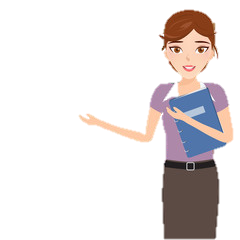 When I was in 2nd grade...
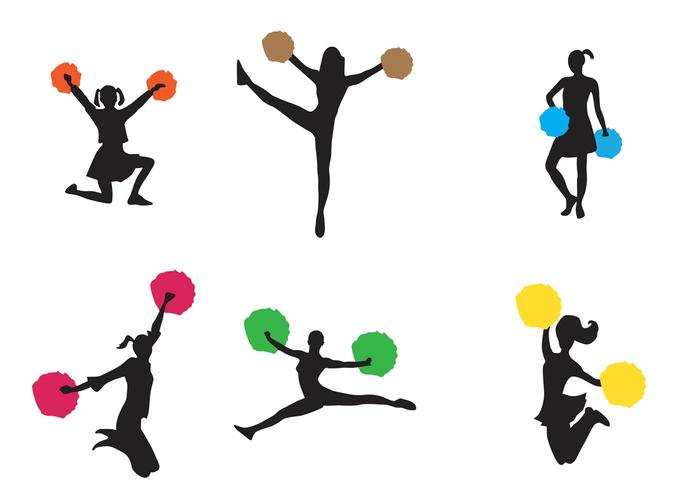 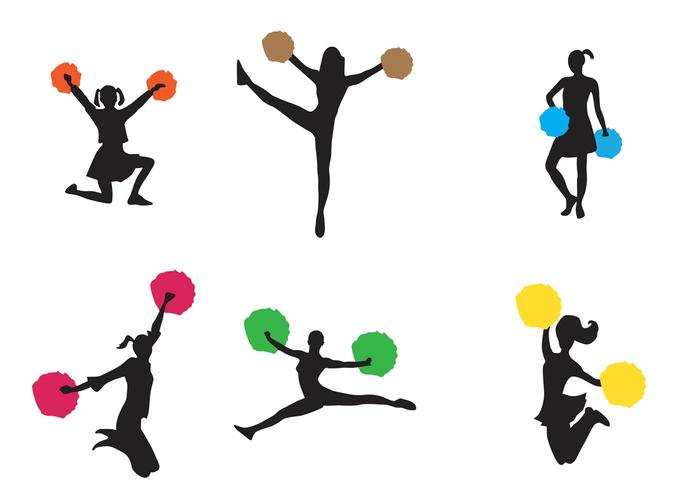 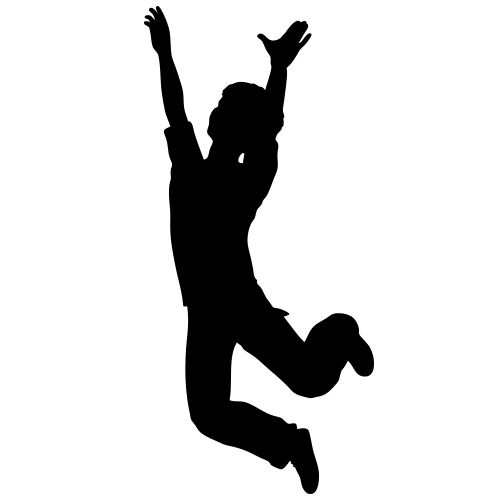 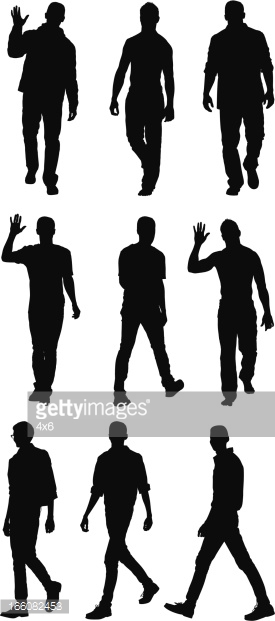 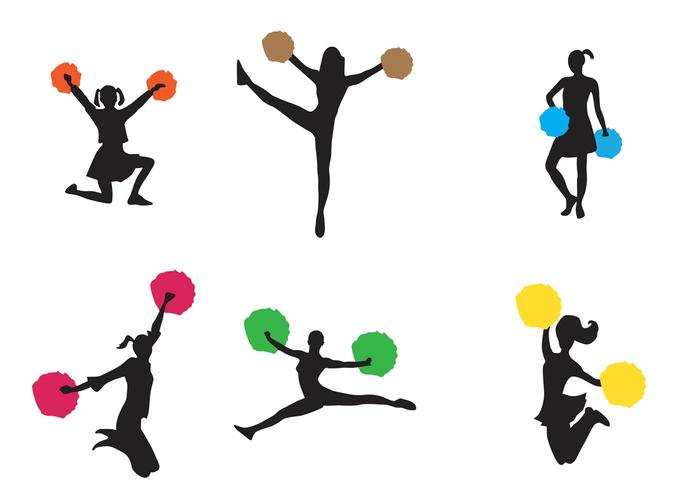 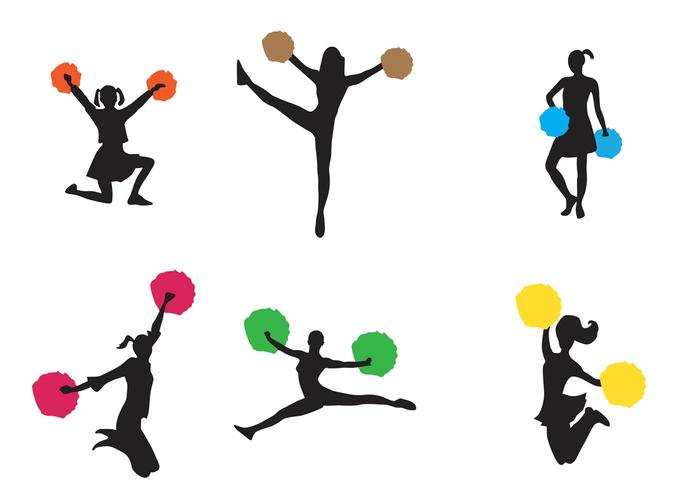 When I was in 2nd grade...
What did I learn?
Once you get my attention, I listen to every word.
When I understand what I am supposed to do, I follow better.
Some really cool dance moves!
When we train
Everyone trains
Helping a co-worker
Meetings with staffs
Speaking with the public
Preparing volunteers
When we train
A variety of people
I have had the opportunity to train a variety of:
Subjects
Ages
Backgrounds
When we train
A variety of people
There will always be different types of people in a training.
Some people may feel less involved in the training then others.
When we train
A variety of people
As we know, many will lose focus if there not involved.
So how do you keep all these different types of people involved?
When we train
Three basic ideas
I’ve found there are 3 basic ideas to consider when creating a lesson within training.
When they are put together, it helps keeps participants involved.
What we will cover
Definition
Ways we learn
Explaining the “why”
Peaking our interest
The formula
Testing understanding
But first...
What’s your everyday superpower?
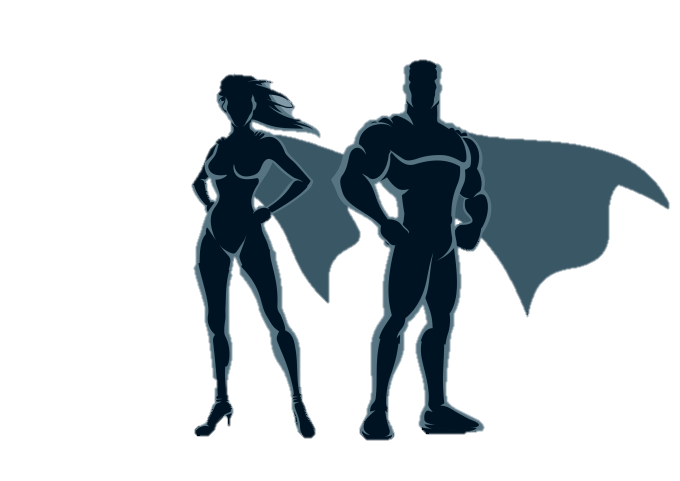 Definition
Interaction
Training interaction happens when a person becomes actively involved in a subject.
Definition
Expressed when..
They show an interest
They exchange of ideas or opinions
They ask and answer questions
They participate in activities
Design your own training
What would you like to train?
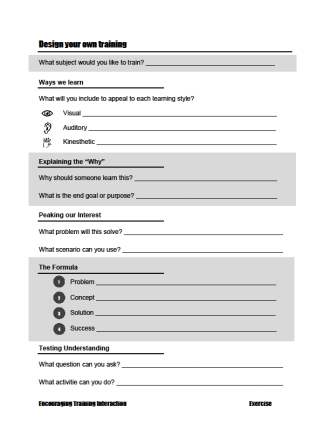 What subject have you always wanted to train?
Design your own training
What would you like to train?
It could be:
Specific to your job
A general skill
A hobby you like
Design your own training
What would you like to train?
Ways we learn
Jessica’s story
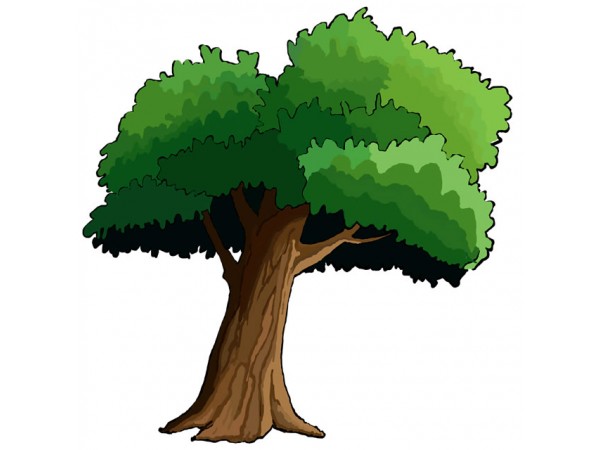 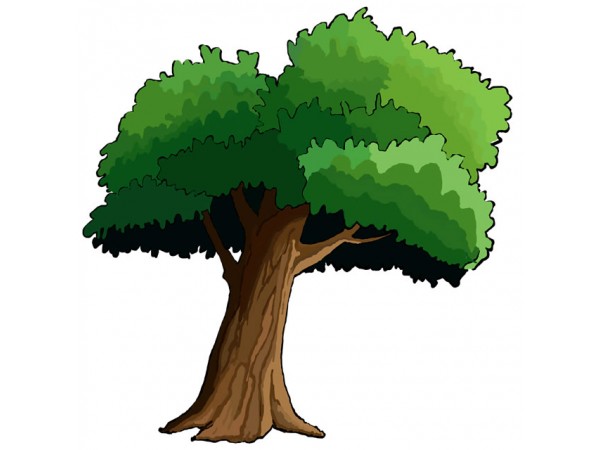 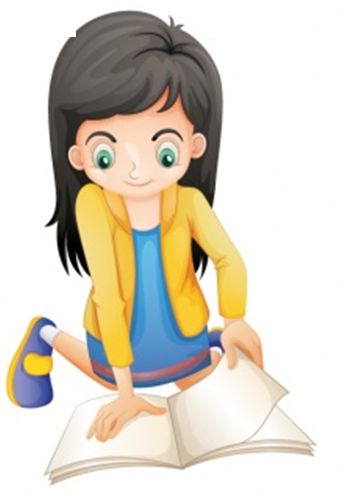 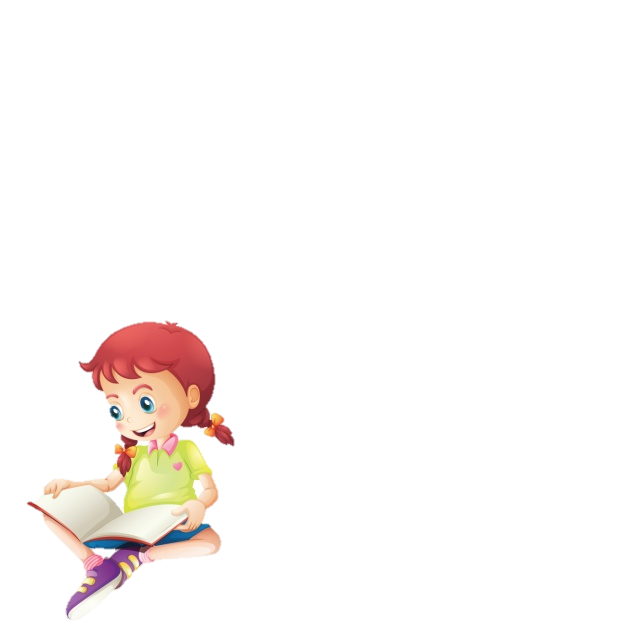 Ways we learn
Jessica’s story
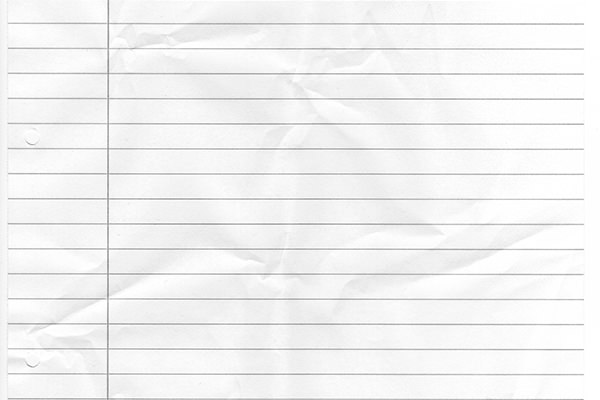 -5
-4
-3
-2
-1
0
1
2
3
4
5
2 – 5 =
Ways we learn
Jessica’s story
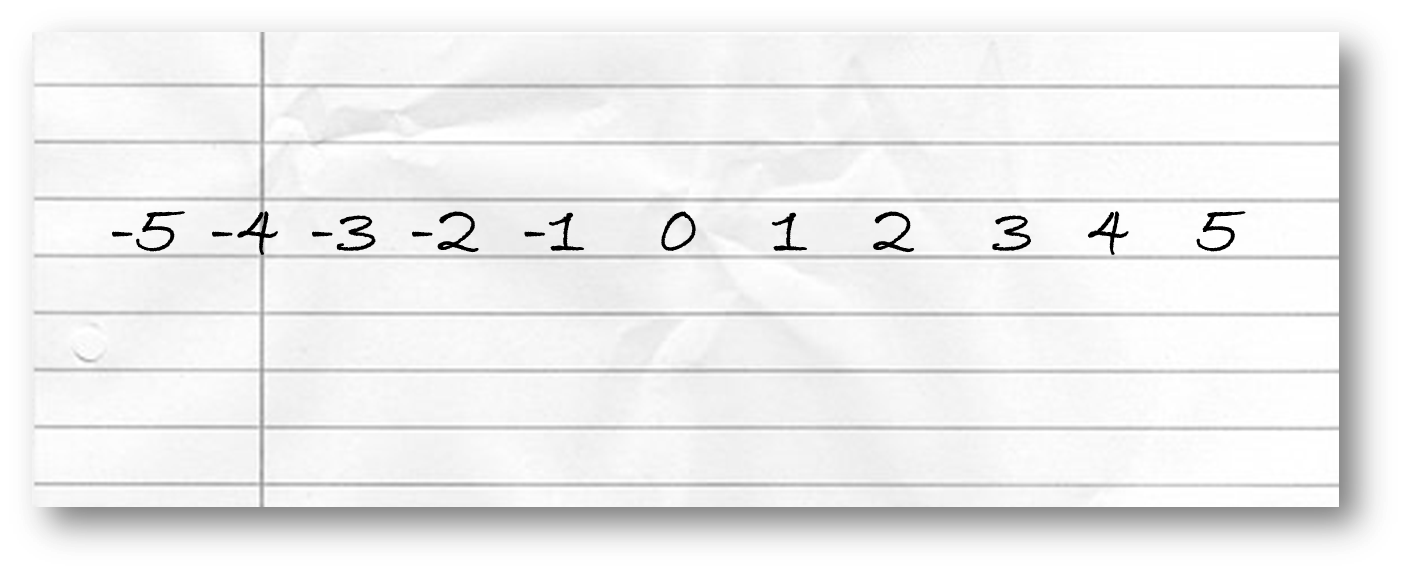 Ways we learn
Jessica’s story
Although it’s the same concept, some understand better when presented in a different way.
Ways we learn
The way we learn and receive information is commonly grouped into 3 categories.
Visual
Auditory
Kinesthetic
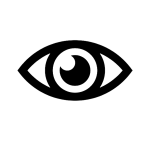 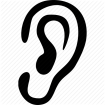 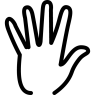 Ways we learn
Everyone has a mix of learning styles. 
But most have a style that is dominant.
Ways we learn
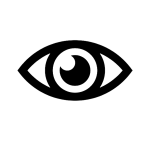 Visual Learner
They may watch body language and facial expression to fully understand a topic. 
They may visualize a story when listening. 
They may learn best by watching something being done, pictures, diagrams, and illustrations.
Ways we learn
Auditory Learner
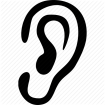 They may listen to tone of voice, pitch, and speed to fully understand a topic. 
They may learn best with listening to explanations, discussion, and talking things through.
Ways we learn
Kinesthetic Learner
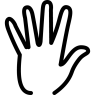 They may more often want to feel, move, and do in order to fully understand a topic. 
They may learn best by using a hands-on approach and participating in an activity.
Ways we learn
One fun test
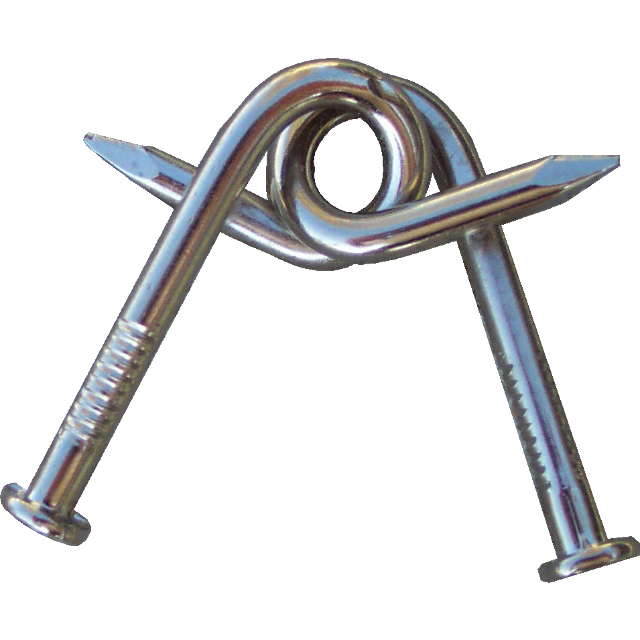 Ways we learn
One fun test
What type of learner are you?
Ways we learn
Checking your style
I recommend everyone take a quiz to better understand their learning style.
It will give you a good idea of how you prefer to learn.
Ways we learn
Checking your style
A 20 question quiz can be found at EducationPlanner.org
Every time I take this quiz, I receive the same score.
Ways we learn
Checking your style
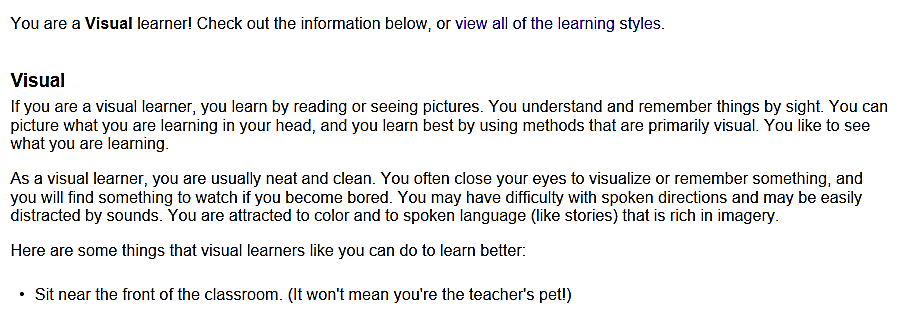 Visual: 50%
Auditory: 30%
Tactile: 20%
Ways we learn
Checking your style
I consider myself a “youtube mechanic”
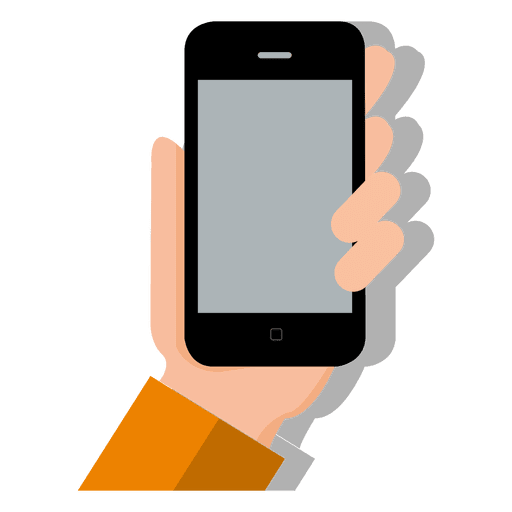 Ways we learn
Checking your style
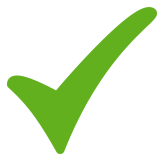 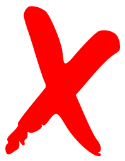 Demonstrating and Explaining
Just Demonstrating
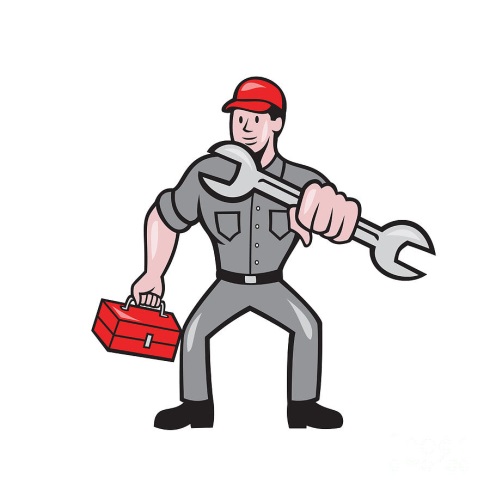 The first step is to...
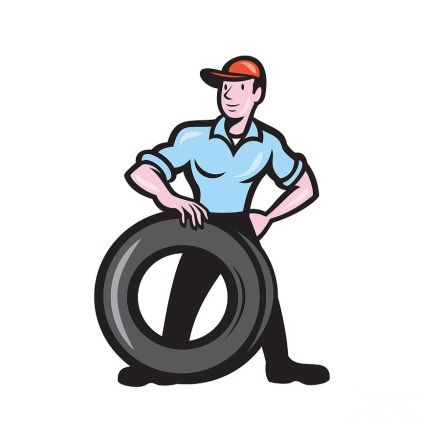 VS.
Ways we learn
It’s not an excuse...
I often hear this idea of learning styles used as an excuse.
Ways we learn
It’s not an excuse...
A participant after training complained we had not talked about a subject.
I said it a hundred times!
They must be a visual learner!
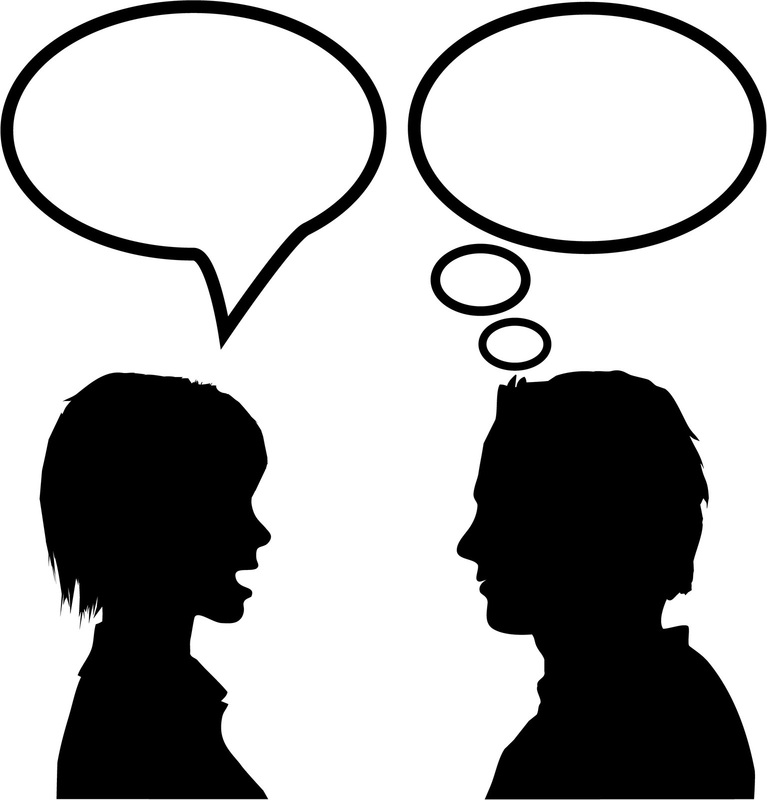 Ways we learn
Designing your training
You will always have participants with varying learning styles. 
To make a training more effective, try to incorporate methods that appeal to all 3 learning styles.
Ways we learn
Designing your training
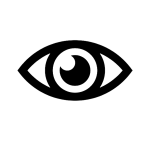 For the visual learner:
Use a PowerPoint or write on the board
Demonstrate
Use body gestures
Ways we learn
Designing your training
For the auditory learner:
Explain the process
Tell stories
Use details
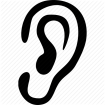 Ways we learn
Designing your training
For the kinesthetic learner:
Have an activity
Use scenarios
Use worksheets
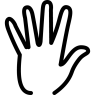 Design your own training
What will you include?
What methods will you include to appeal to each learning style?
Design your own training
What will you include?
Explaining the “why”
Parallel Parking in Taipei
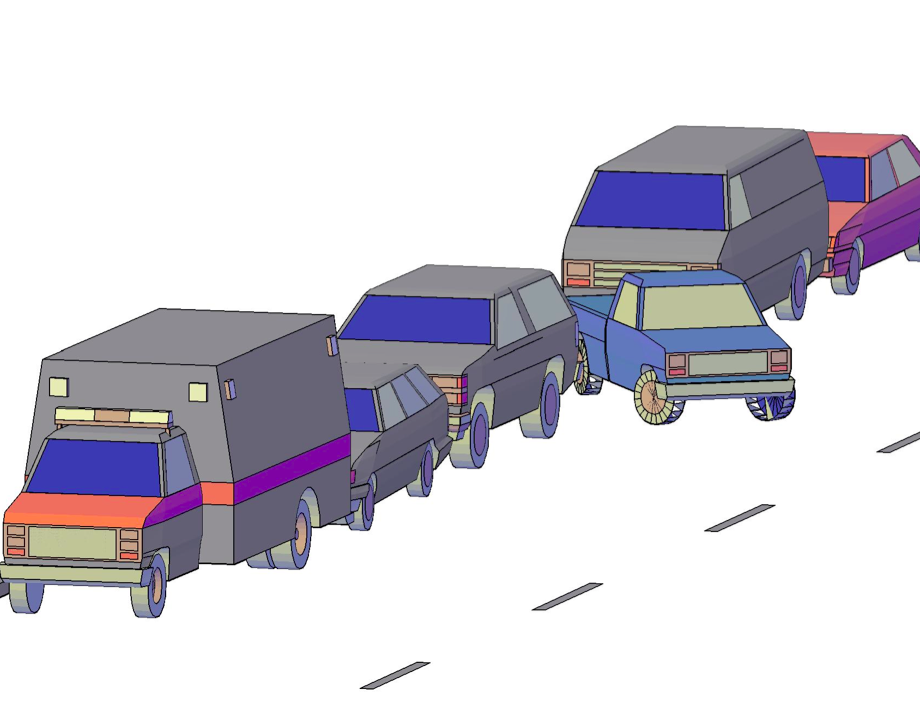 Explaining the “why”
Parallel Parking in Taipei
Only when you know the goal, can you know if you’re successful
Or at least if you’re on the right track
Explaining the “why”
Mindy from Animaniacs
A classic!
Explaining the “why”
Mindy from Animaniacs
video removed for size
Explaining the “why”
Mindy from Animaniacs
I was the child who always asked “why”.
I was more motivated and focused when I knew the reason.
Explaining the “why”
Concept first, then details
Imagine doing a puzzle without the picture on the box.
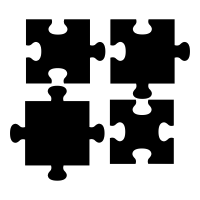 It would take you much longer.
Explaining the “why”
Concept first, then details
Explaining the reason why you are doing something gives a clearer picture of the goal.
Otherwise, they are just following steps.
Explaining the “why”
Concept first, then details
Explaining the “why”
Concept first, then details
Poll worker training handbook:
Explaining the “why”
Remembering and troubleshooting
A participant will not remember every step the first time.
Knowing “why” will help them think it through.
Explaining the “why”
Remembering and troubleshooting
Studying the martial arts
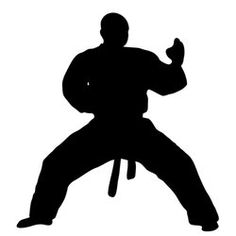 We are built like turtles!
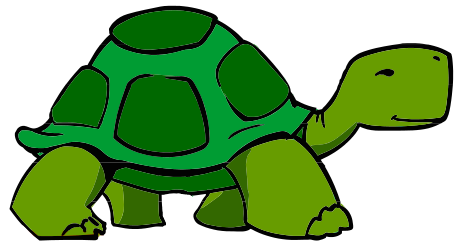 Explaining the “why”
Allow them to improve the process
There is always more than one way to do something.
When someone understands the purpose, they may find a better way.
Design your own training
Explaining the “why”?
Why should someone learn this?
Is it stated in code?
Will it help a later process?
Good for your health?
Design your own training
Explaining the “why”?
What is the end goal or purpose?
What are you trying to accomplish?
Design your own training
Explaining the “why”?
Peaking our interest
One of the most effective ways to peak someone’s interest is to give them a problem to solve.
Then give them the tools to solve it. 
Many will be empowered and eager to use what they learned.
Peaking our interest
A Bounty Commercial
One of the great masters of catching our attention.
Peaking our interest
A Bounty Commercial
video removed for size
Peaking our interest
A Bounty Commercial
The disaster (problem)
 The product (concept)
 The cleanup (solution)
 The smile (success)
Peaking our interest
Some examples
Does being broke disqualify you from running for office?
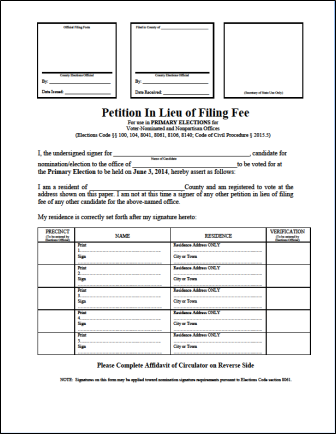 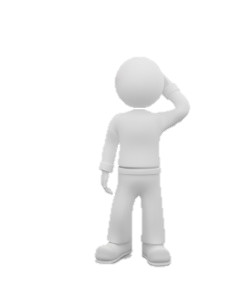 Wow! I never thought about that.
Peaking our interest
Some examples
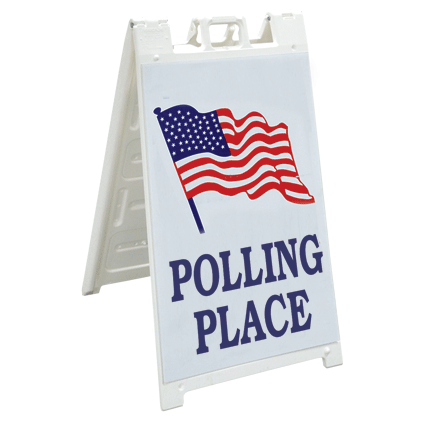 What would you do?
Vote for Measure Y!
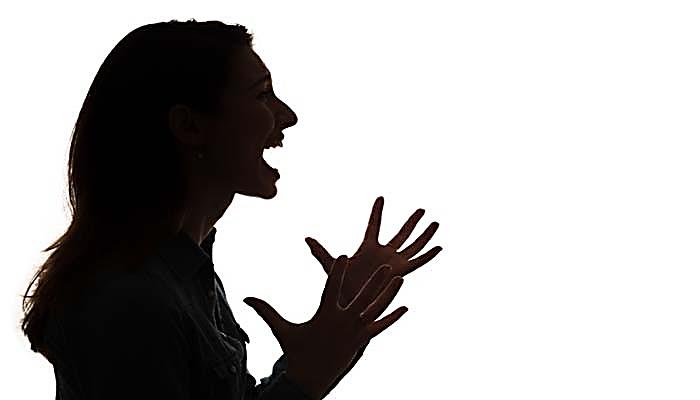 Peaking our interest
Some examples
How many words are there?
It’s 22!
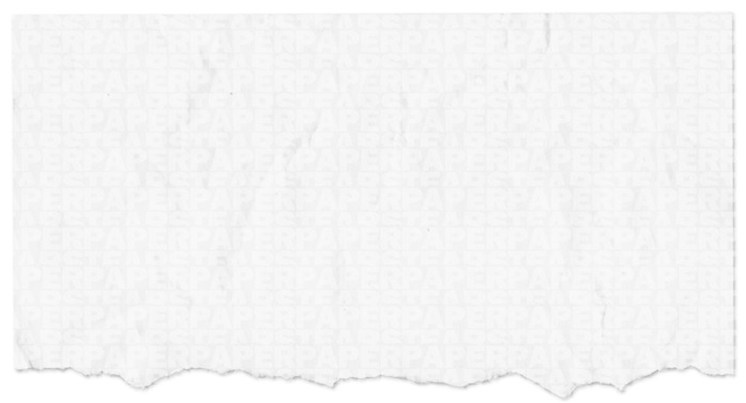 ...As an attorney-at-law in Tuolumne County, I believe the City of Sonora has not yet reached 100% of it’s potential...
No, it’s 17!
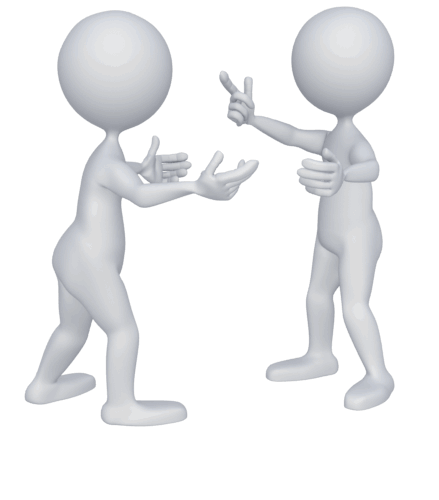 Peaking our interest
A superhero saves the day
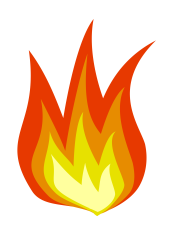 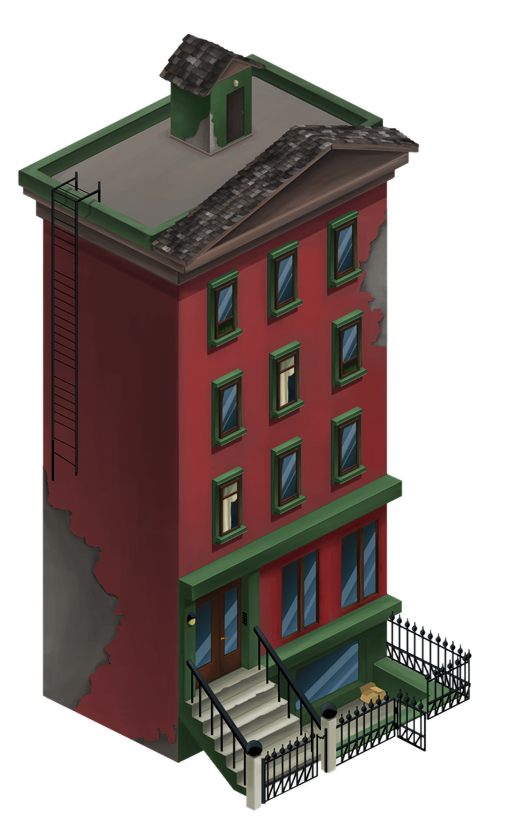 Help!
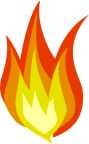 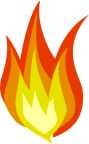 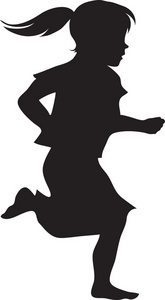 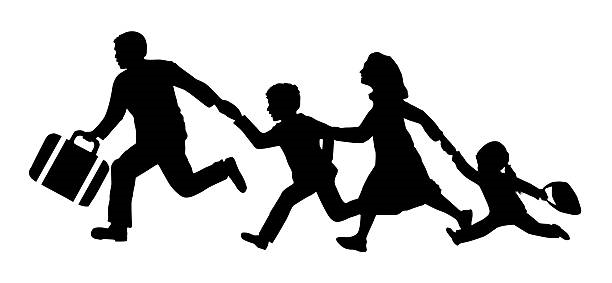 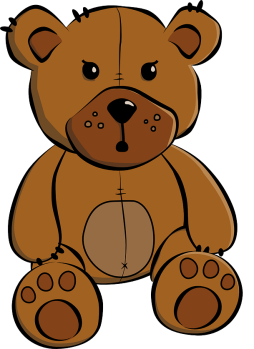 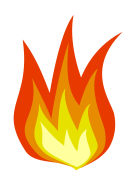 Peaking our interest
A superhero saves the day
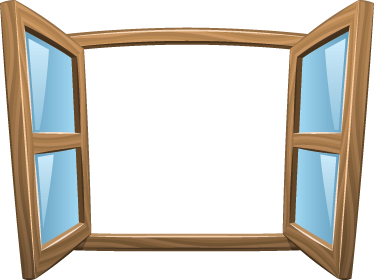 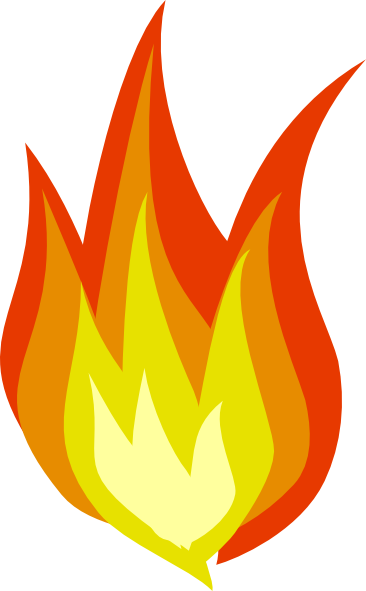 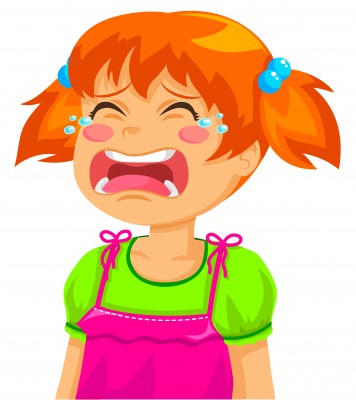 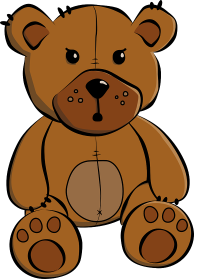 Peaking our interest
A superhero saves the day
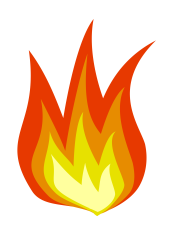 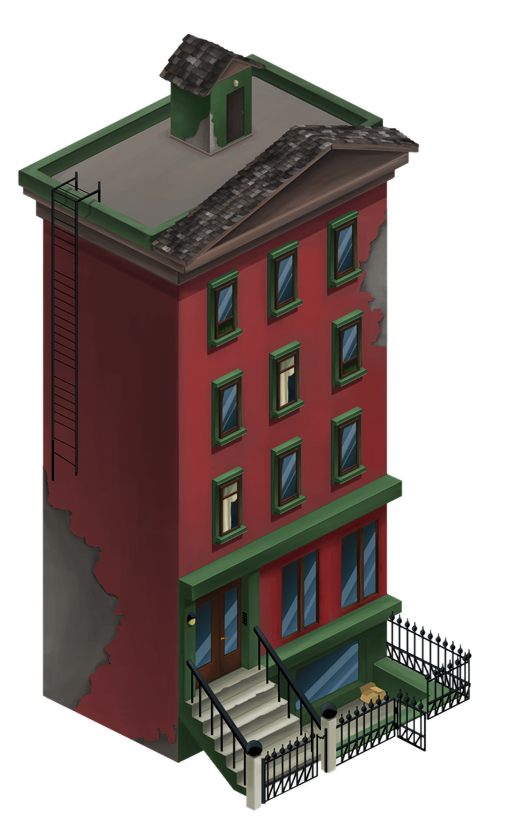 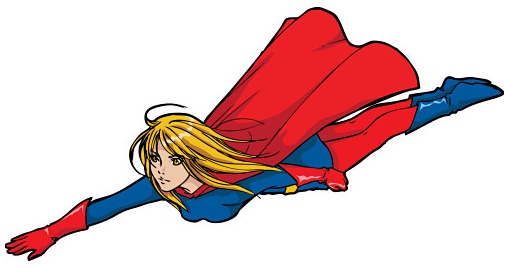 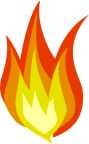 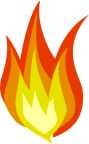 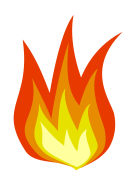 Peaking our interest
A superhero saves the day
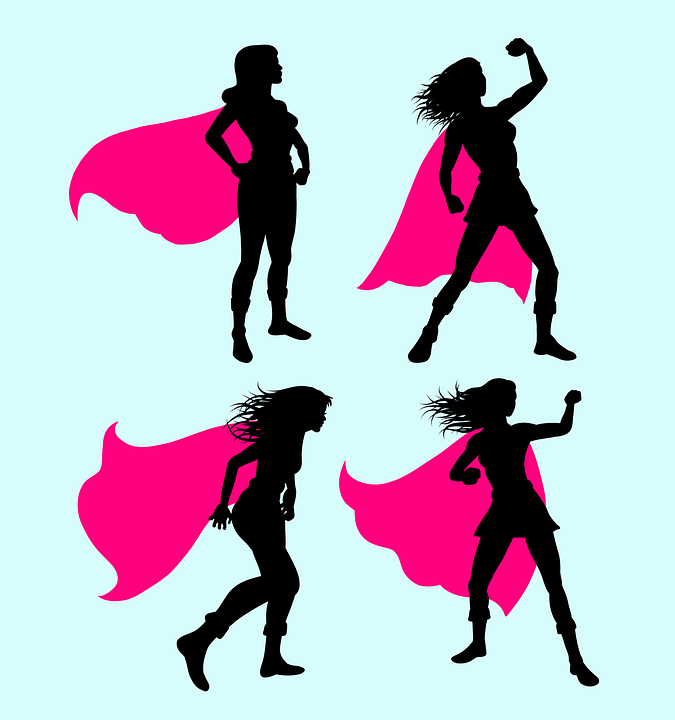 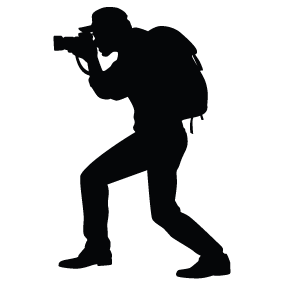 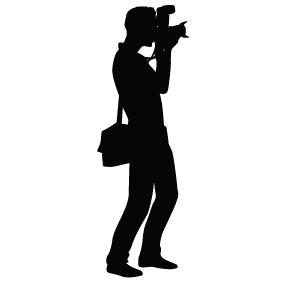 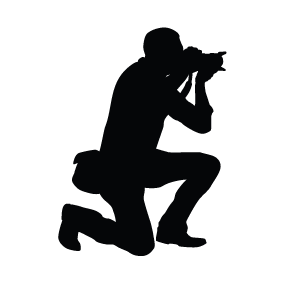 Peaking our interest
A superhero saves the day
The emergency (problem)
 The danger (concept)
 The rescue (solution)
 The pose (success)
Peaking our interest
Teaching a technique
When teaching a technique, I always start with the danger.
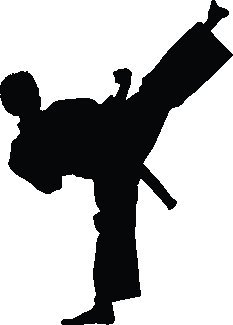 Design your own training
How can you peak their interest?
What problem will they solve?
What scenario can you use?
Design your own training
How can you peak their interest?
The formula
The 3 ideas
First peaking our participant’s interest 
Explaining why we do something
Appealing to the different ways we learn
The formula
The 3 ideas
When you combine all of these ideas into a lesson, you will make a lesson within your training more interactive.
The formula
The 3 ideas
You will lead them to be more actively involved
And they will develop a better understanding
The formula
The 3 ideas
But how do you put it all together?
The formula
Putting it all together
For years I’ve used this simple formula
I have used it to give lessons within all types of trainings
The formula
Putting it all together
1
Present the problem
 Remind them of the concept
 Give them the solution
 Opportunity for success
2
3
4
The formula
Putting it all together
1
Present the problem
Ask a question or give a scenario
Use a story to illustrate the problem
Put it up on the board or PowerPoint
Take some time to explain it
The formula
Putting it all together
2
Remind them of the concept
Discuss the end goal, purpose, or idea
Why do you have to solve the problem?
The formula
Putting it all together
3
Give them the solution
Tell them the procedure or steps
Show them how this solves the problem
This should be explained and demonstrated
The formula
Putting it all together
4
Opportunity for success
Give them a chance to practice
Have them show you they understand
Give them a similar question or scenario and see if they can figure it out
The formula
Some Examples
Random alphabet for names of candidates
With staff
Random Alphabet
How do we decide the order of candidates on the ballot?
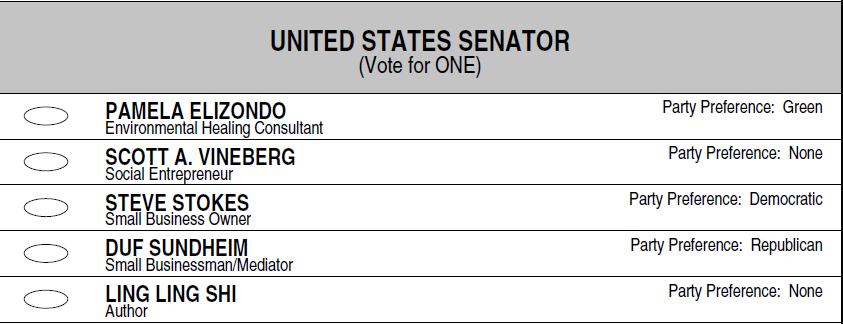 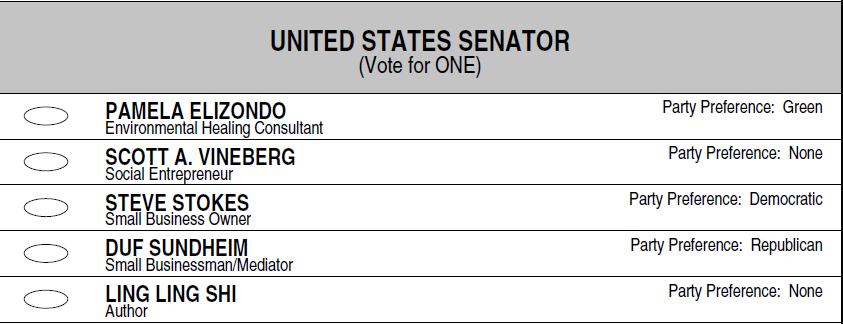 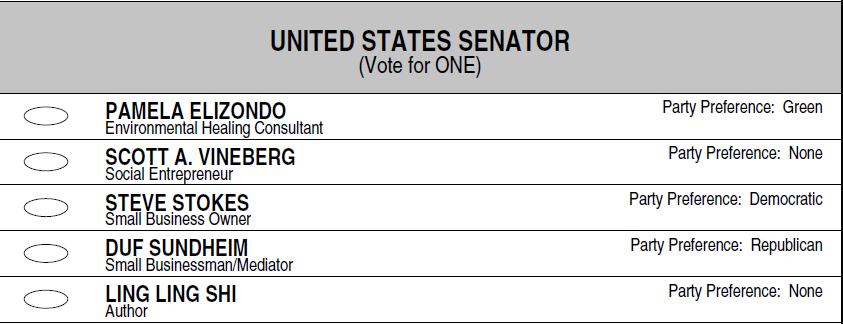 1
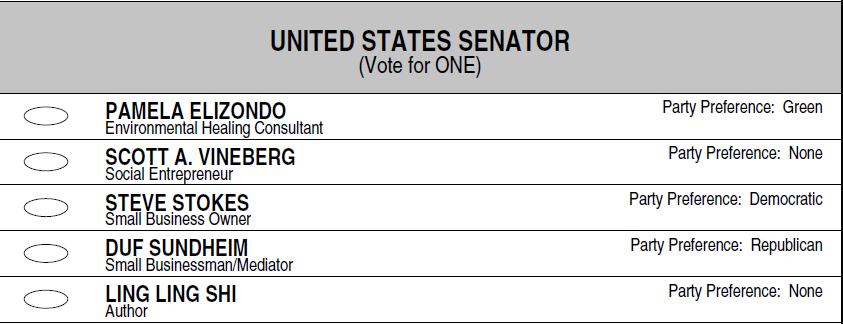 Present the problem
Random Alphabet
Both the SOS and County Elections office will draw a random alphabet.
This will be used to determine the order of the names
2
Remind them of the concept
Random Alphabet
The Random Alphabet is applied throughout the last name
Than the first name
3
Give them the solution
Random Alphabet
November 2016 Random Alphabet
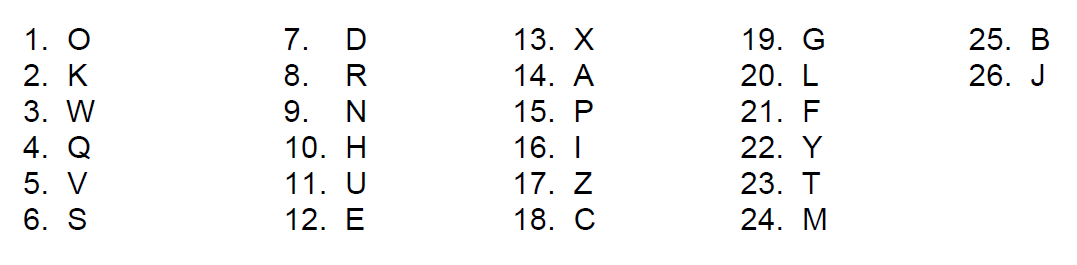 For example:
Lando Calrissian
3
James Chewbacca
Give them the solution
Padme Amidala
Han Solo
Random Alphabet
Now you give it a try!
Betty Rubble
Fred Flintstone
Arnold Slate 
Wilma Flintstone
Pebbles Flintstone
Barney Rubble
Joe Rockhead
4
Opportunity for success
The formula
Some Examples
Poll Worker Training
With volunteers
Serving the voter/Regular duties
What do I do when a voter comes in?
Hi! I’d like to vote.
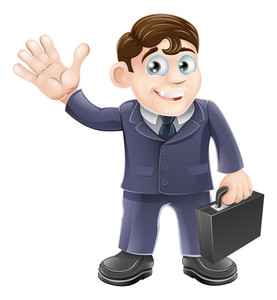 1
Present the problem
Serving the voter/Regular duties
What do I do when a voter comes in?
One of your top responsibilities is to:
Verify the person is a registered voter in your precinct
2
Remind them of the concept
Serving the voter/Regular duties
What do I do when a voter comes in?
Find their name on the roster and confirm the address
Ask the voter to sign
Update the street index
Issue the ballot
3
Give them the solution
Serving the voter/Regular duties
What do I do when a voter comes in?
The participants use the sample roster we have provided in class and follow the steps.
Hello, my name is George Fotiu.
Can you please state your address?
15151 Redwood.
4
Opportunity for success
Testing understanding
Japanese Class
“Maru”
“Batsu”
丸
罰
True
False
Testing understanding
Japanese Class
“Maru”
“Batsu”
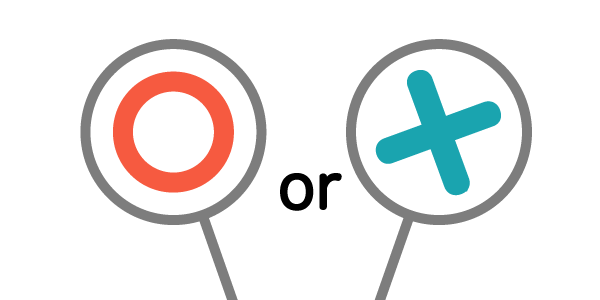 Testing understanding
Japanese Class
I did say the “right” answer
But, I didn’t know why
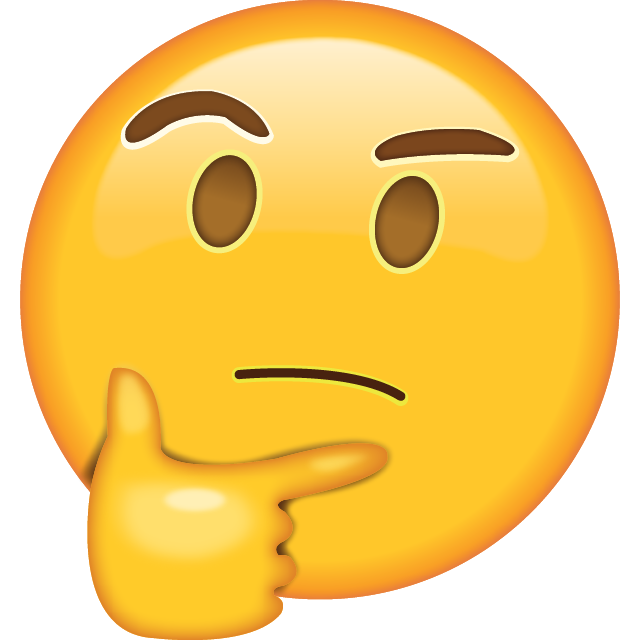 Testing understanding
Evaluating
The correct answer does not mean they understand
Testing understanding
Evaluating
Even if you have said it or shown it, they still might not get it.
You should always find ways to test and clarify
Testing understanding
Evaluating
I want to make a boyfriend.
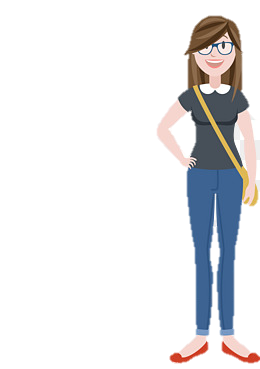 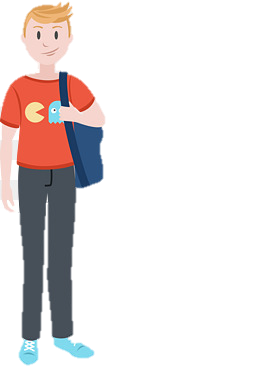 Testing understanding
Evaluating
You can:
Ask questions
Ask for clarification
Use a scenario
Do activities
How...?
Why...?
What if...?
Let’s give it a try!
Testing understanding
Evaluating
Give them time to answer
Testing understanding
Evaluating
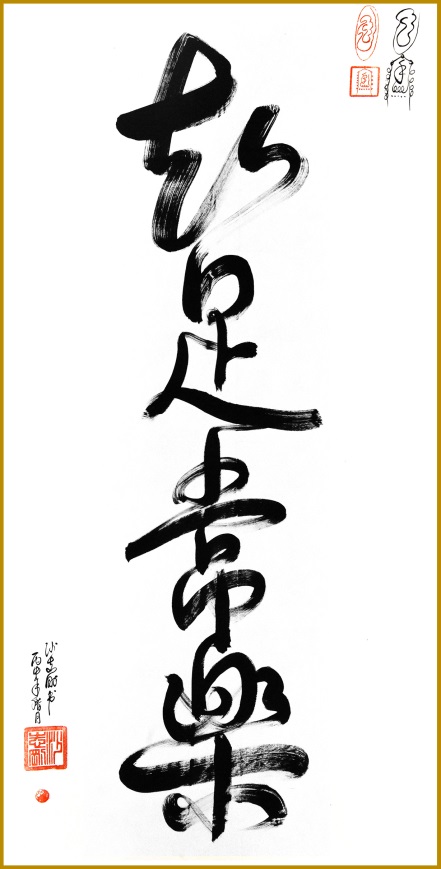 “Happiness Lies in Contentment”
Testing understanding
Evaluating
If you’re satisfied, your happy.
“Happiness Lies in Contentment”
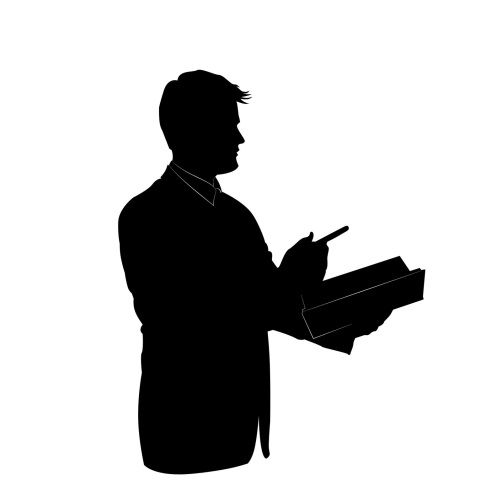 Oh, I like my job!
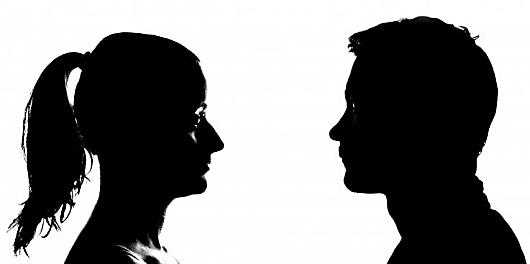 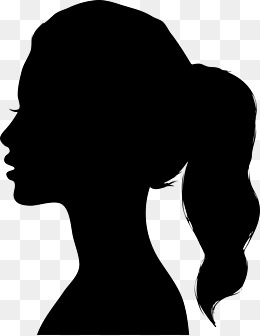 Ugh! I hate that phrase! It’s just an excuse to stop trying.
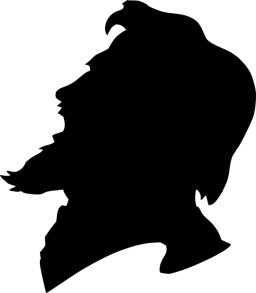 Ha! You’re not allowed to use that until your older.
Questions?
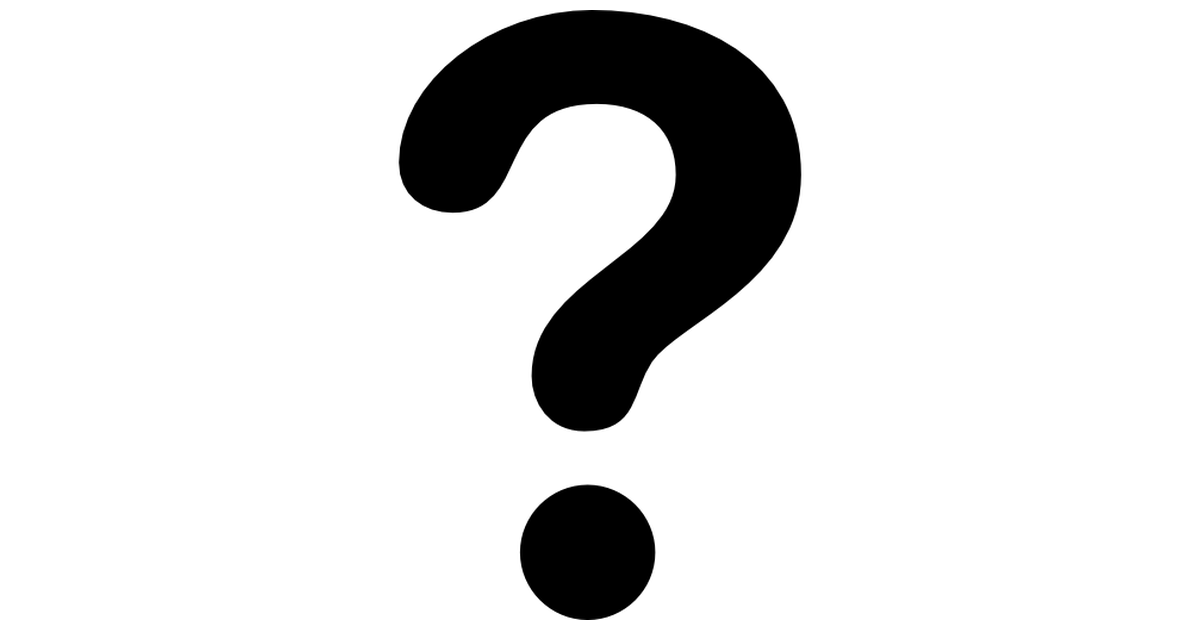 If you thought I was exaggerating…
video removed for size